Муниципальное казенное дошкольное образовательное учреждение
 Искитимского района Новосибирской области детский сад «Теремок»
п. Керамкомбинат
Отчёт о летней оздоровительной работе «Лето красное настало!!!»
Воспитатель: 
                         Рассолова И.А.
2020 год
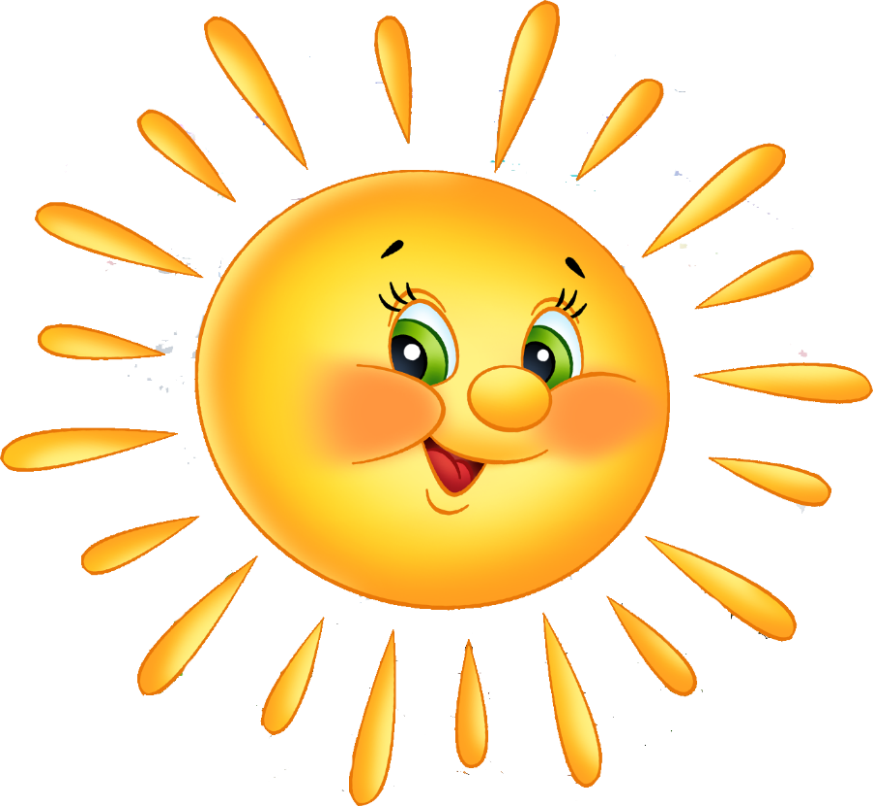 Ура! Ура! Ура!
           Прекрасная пора,
          Когда приходит лето
         И стоит жара!


С приходом лето в образовательном учреждении происходят изменения. С детьми проводятся игры, развлекательные и досуговые развлечения на свежем воздухе,  форма организации –  коллективная. Работа в летний период в детском саду имеет свою специфику, так как большую часть времени дети проводят на свежем воздухе. Длительное пребывания на свежем воздухе способствует укреплению здоровья, повышению функциональных возможностей организма совершенствованию двигательных умений и навыков, развитию двигательных и психических способностей, формированию положительных эмоциональных состояний.
Цель: Сохранение физического и психического здоровья детей с учётом их 
индивидуальных способностей с помощью комплекса оздоровительных мероприятий в летний период.
Комплекс оздоровительных мероприятий:
режим дня
прогулки на свежем воздухе
сбалансированное питание
дневной сон
разнообразные виды деятельности
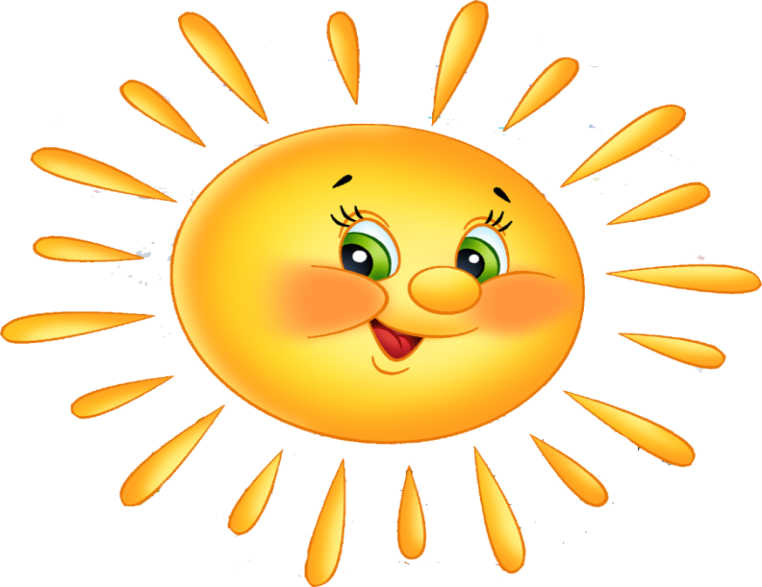 Зарядка на свежем отдыхе
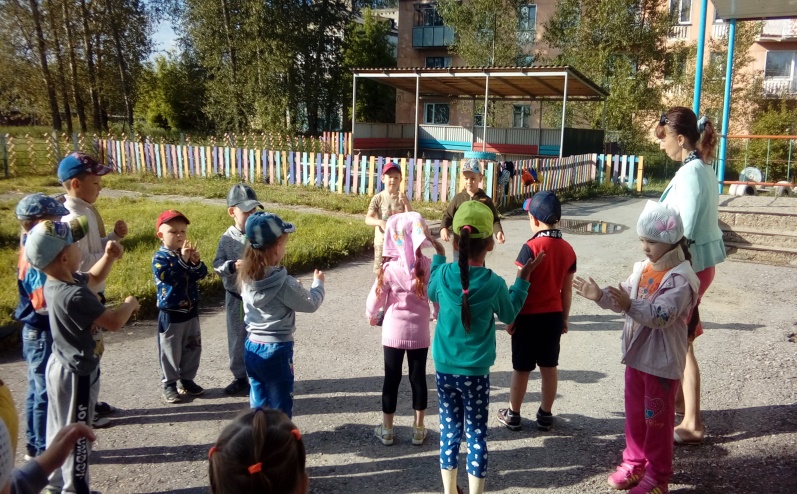 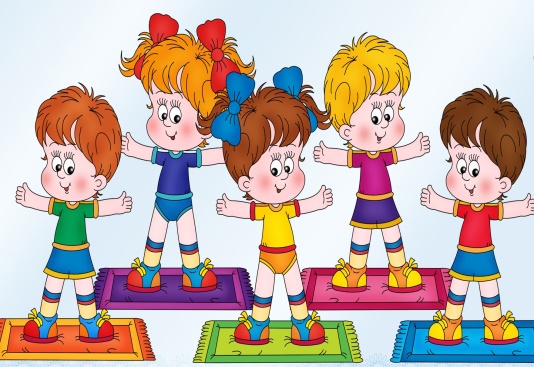 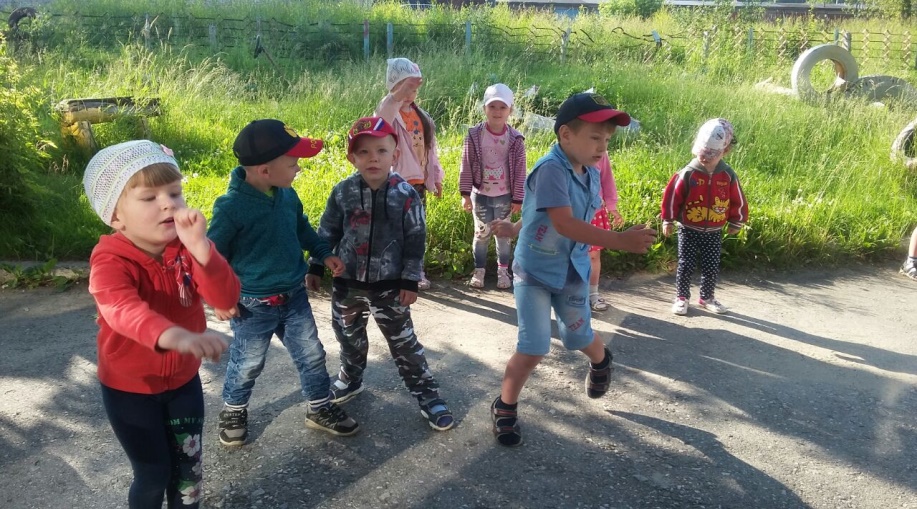 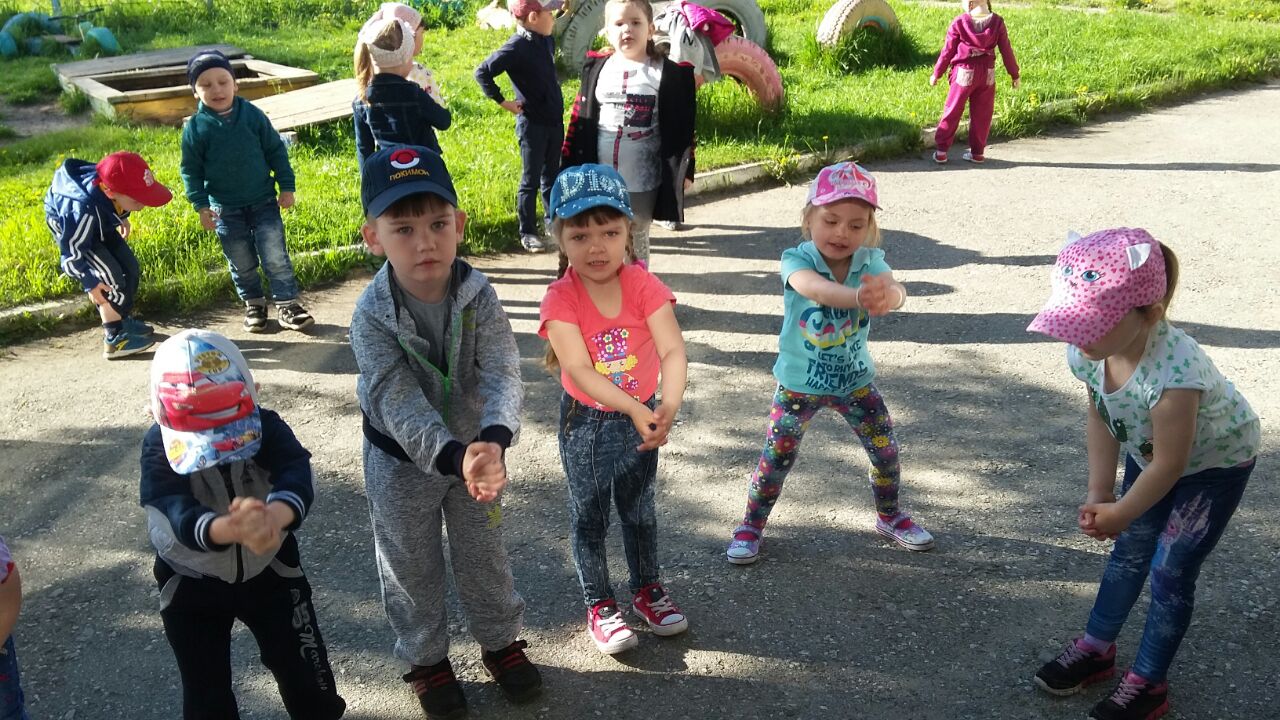 Мы зарядкой заниматься
Начинаем по утрам.
Пусть болезни нас боятся,
Пусть они не ходят к нам.
Солнечные ванны. Витаминные напитки.
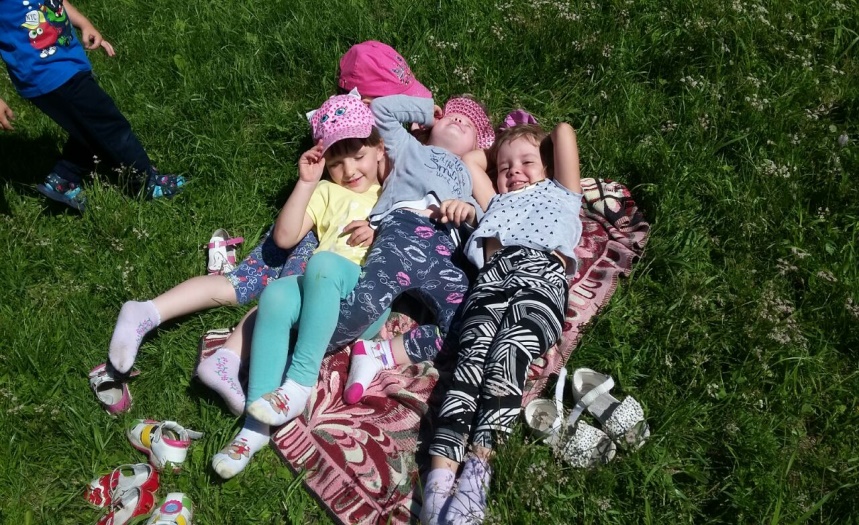 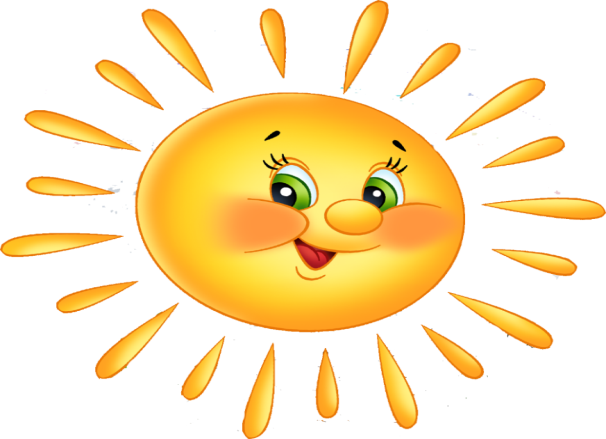 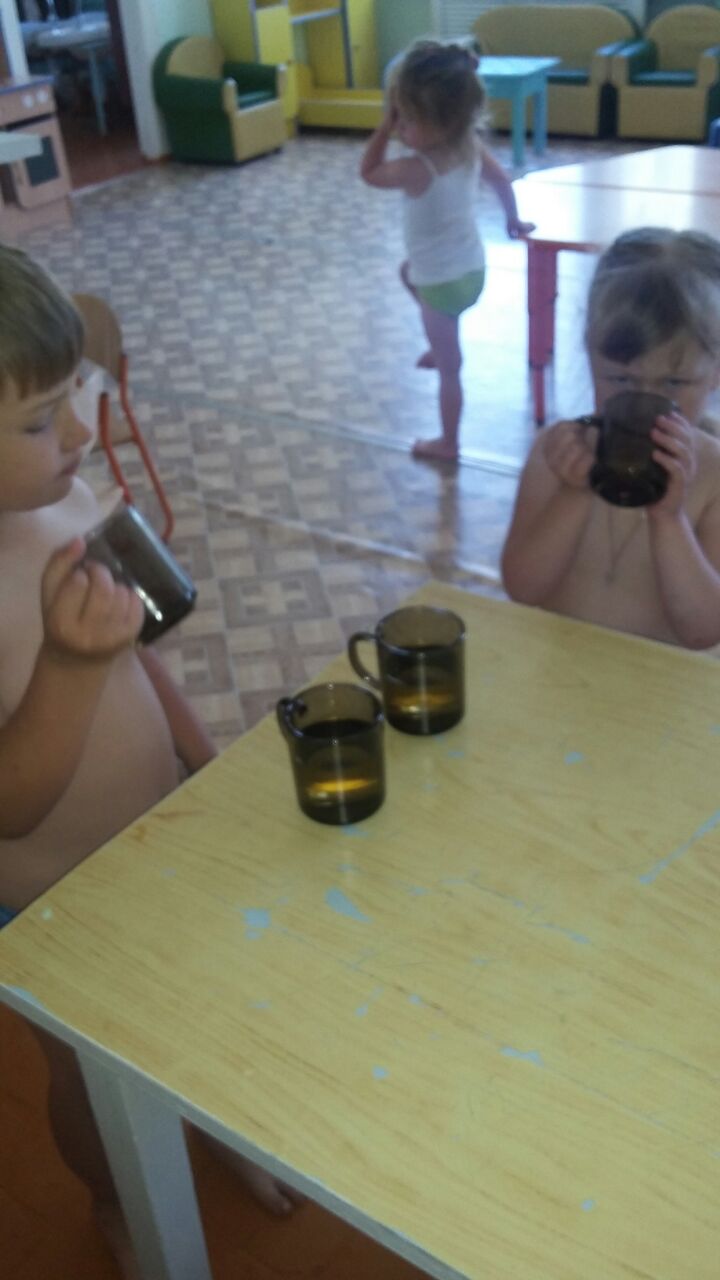 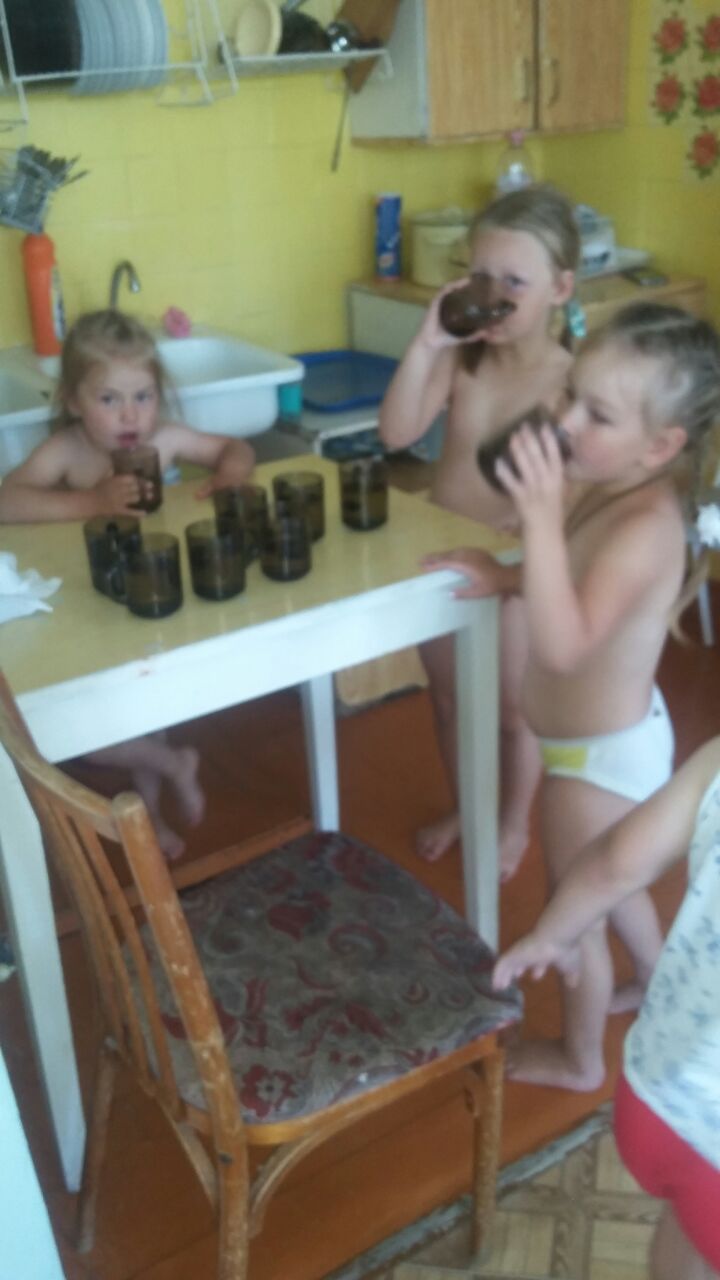 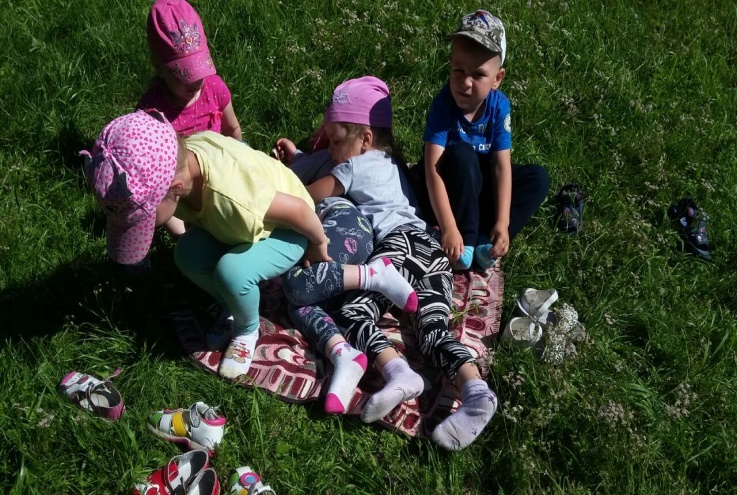 Вот и лето, но пока
Только загораем,
Бледноватые бока
К солнцу подставляем.
Пейте соки наслаждайтесь
И здоровьем наливайтесь
Развлечение « 12 июня – День России»
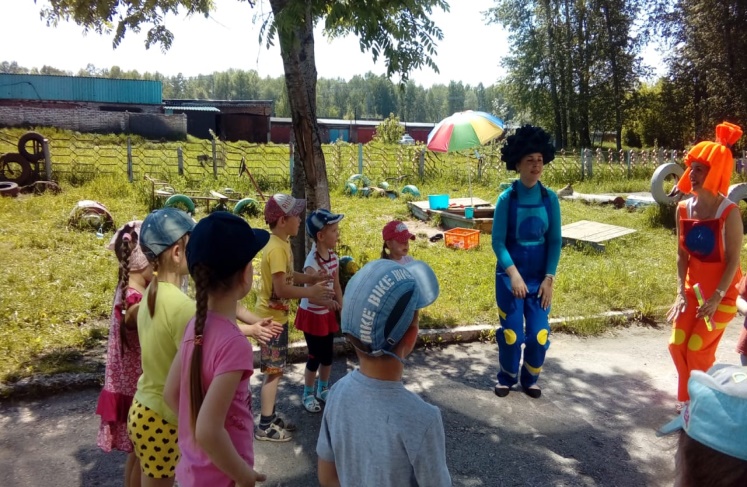 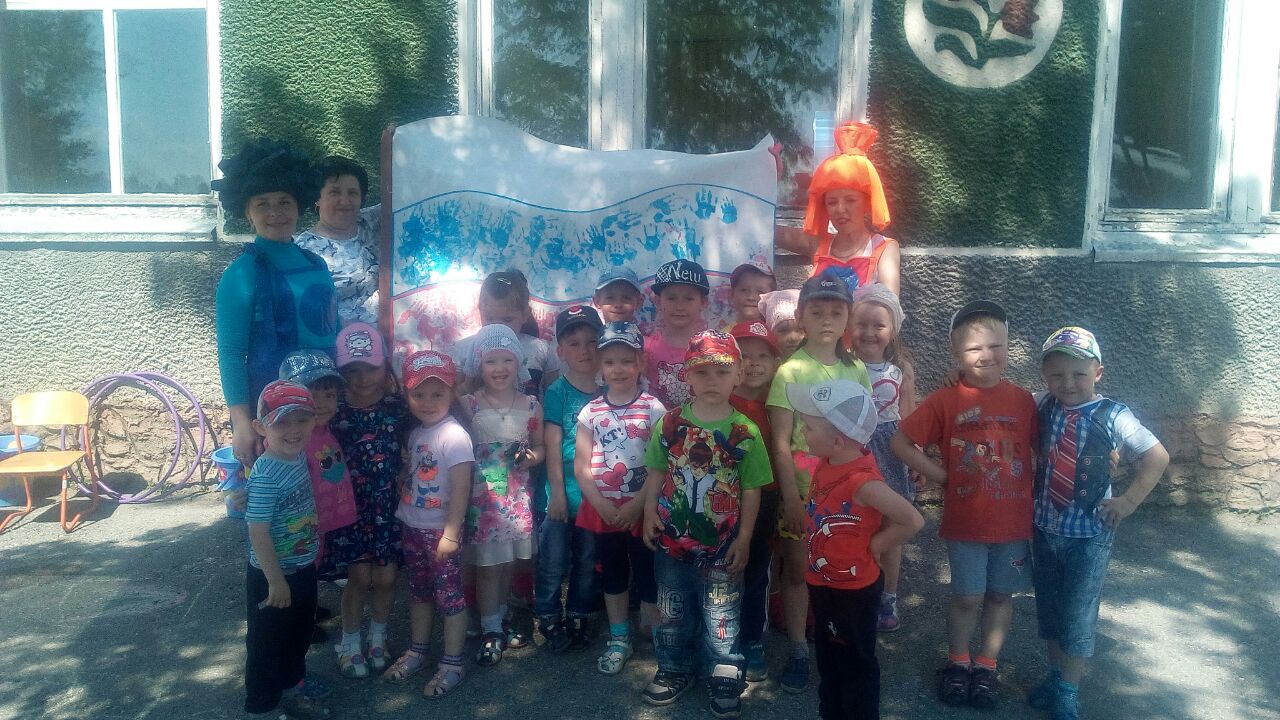 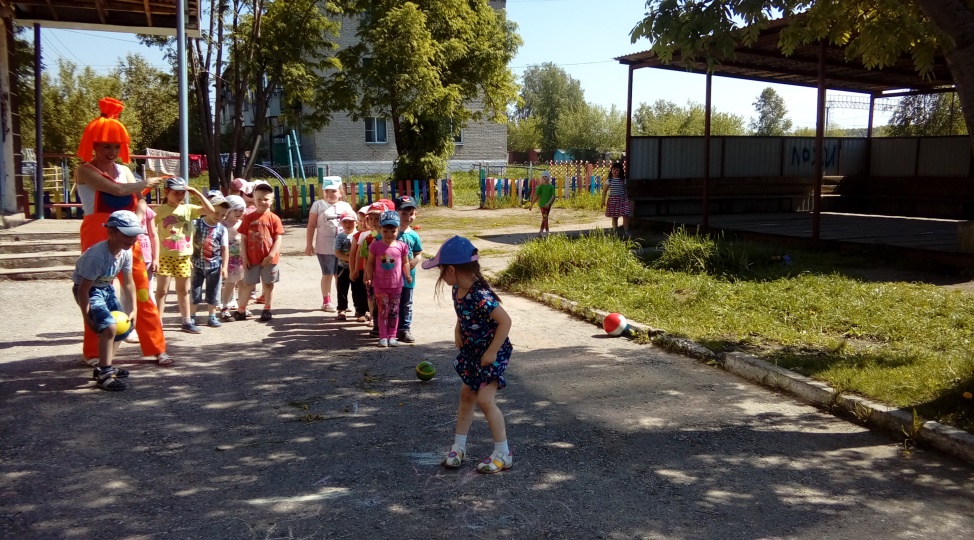 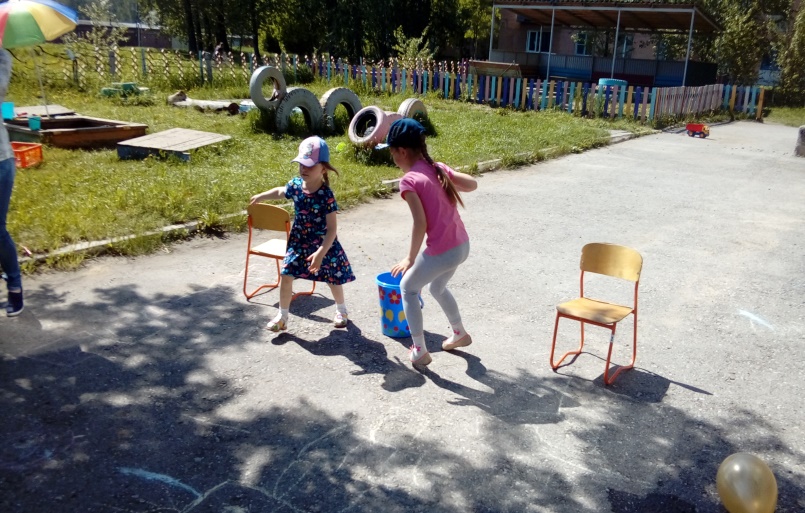 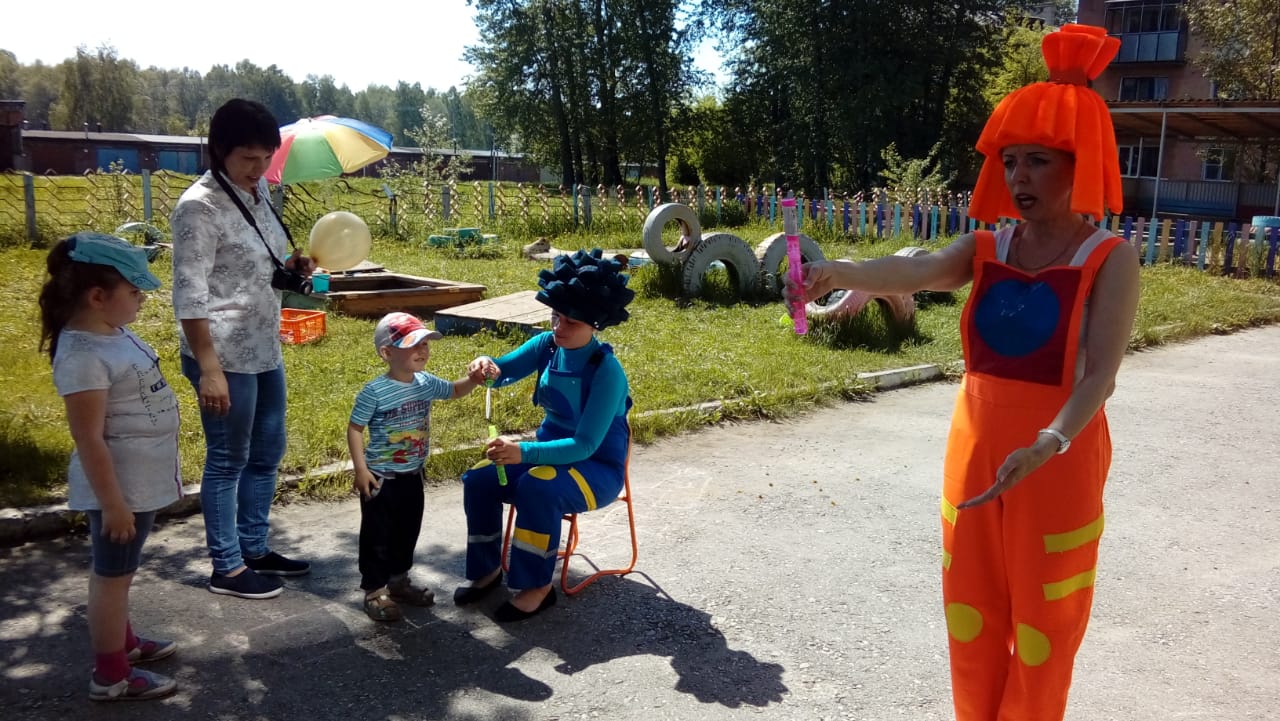 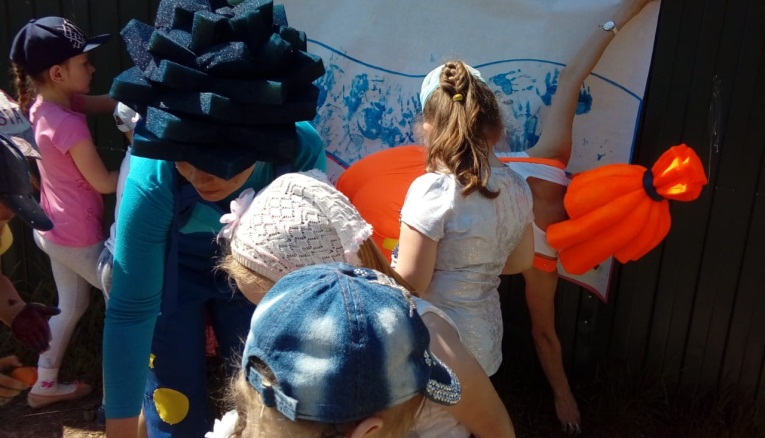 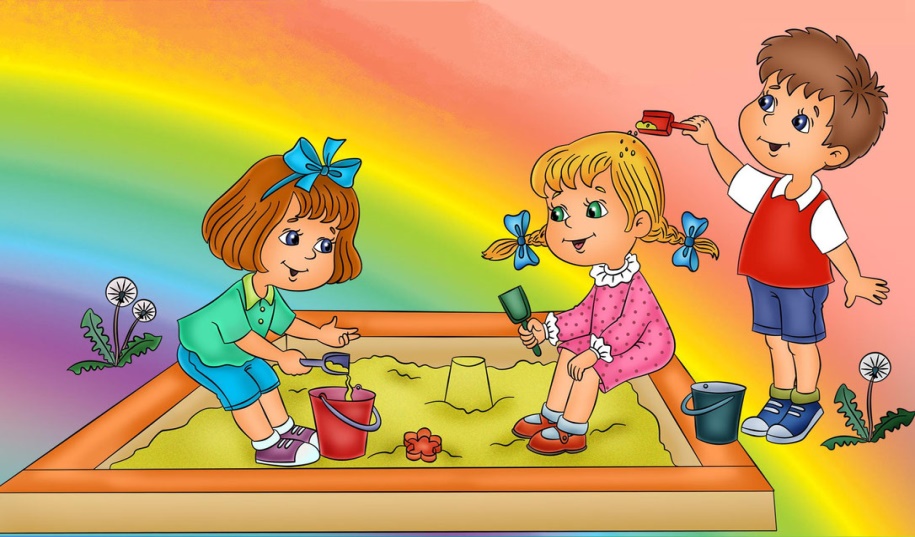 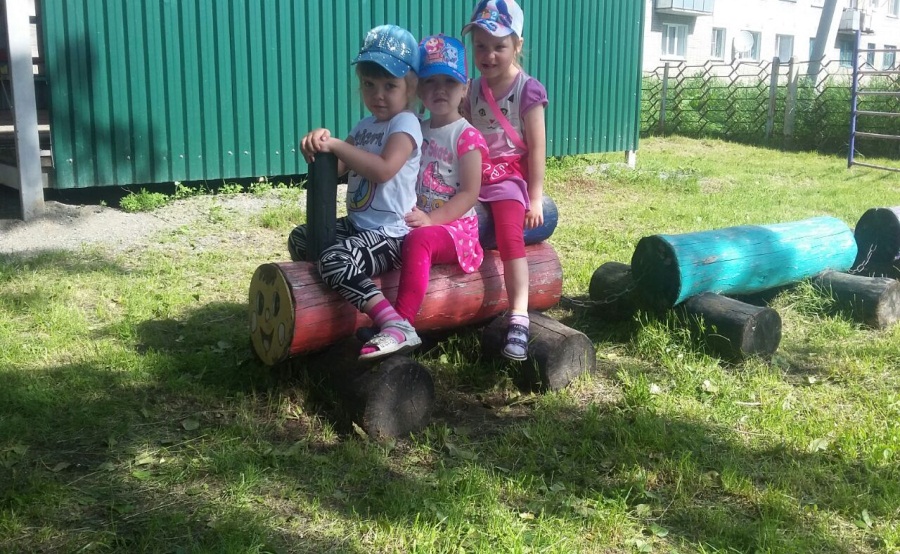 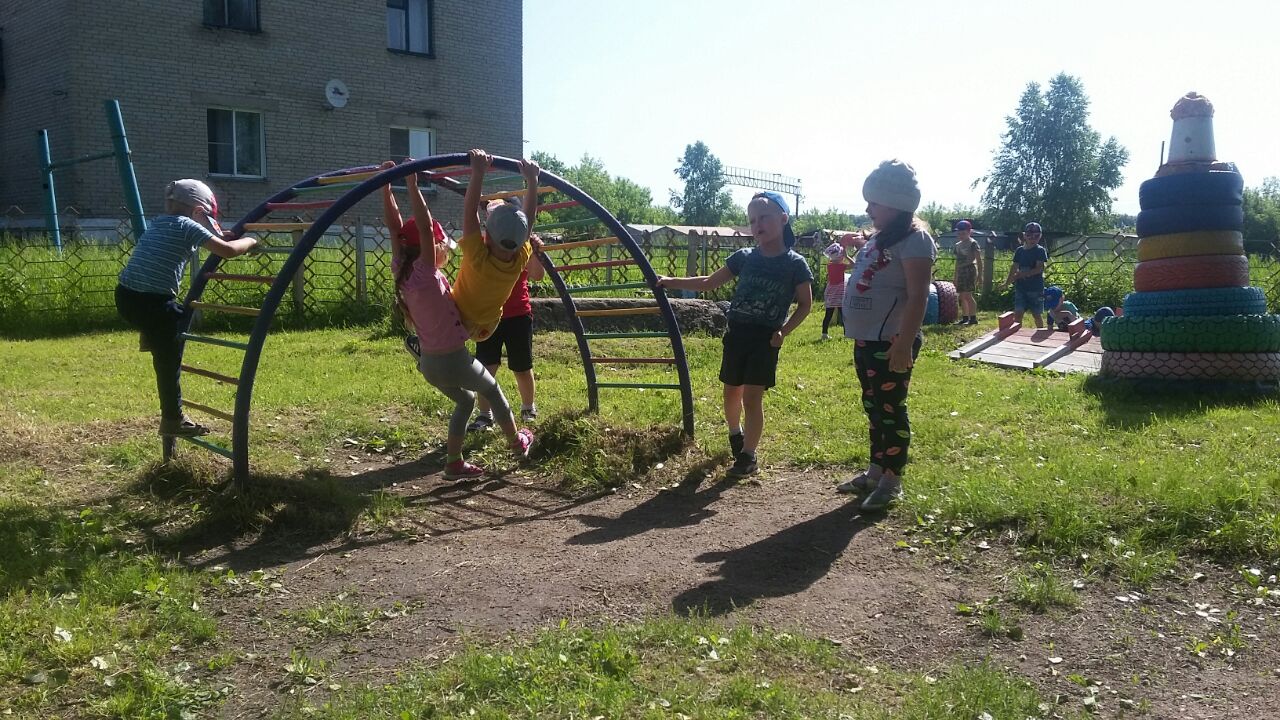 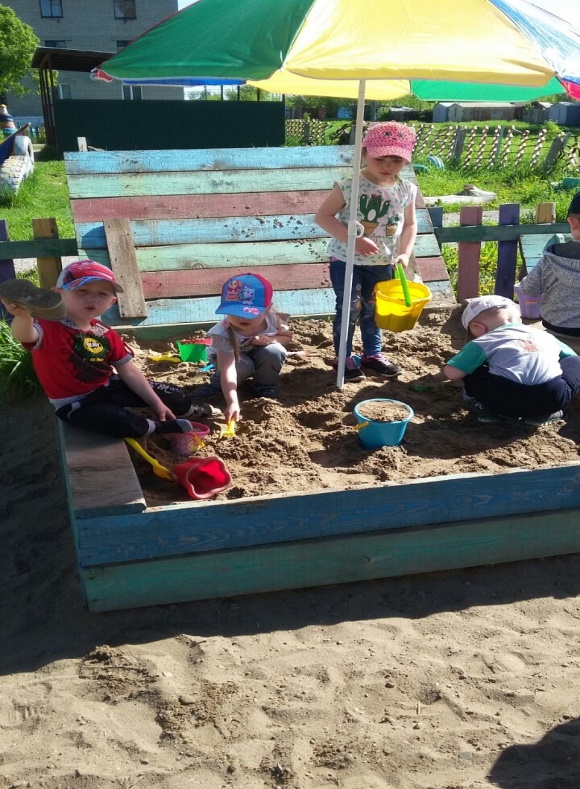 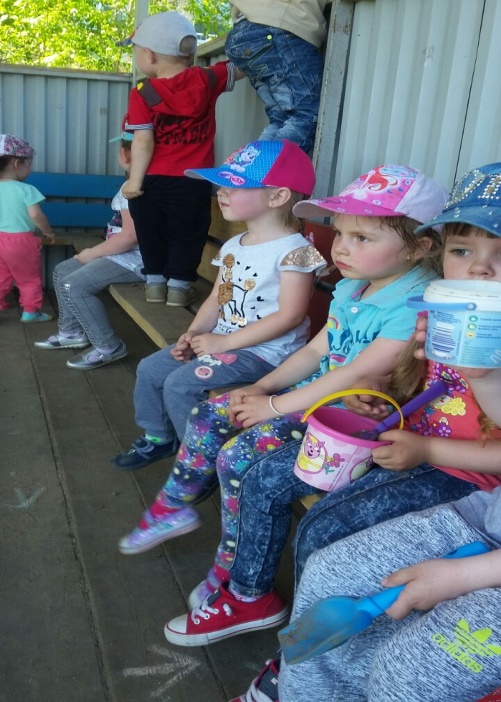 Мы играем целый день, 
Нам играть совсем не лень…
Конкурс «Ты цвети, цвети цветочек»
Здравствуй, милый мой цветочек
Лете гость весенний!
Как красиво ты расцвёл
Всем на удивленье…
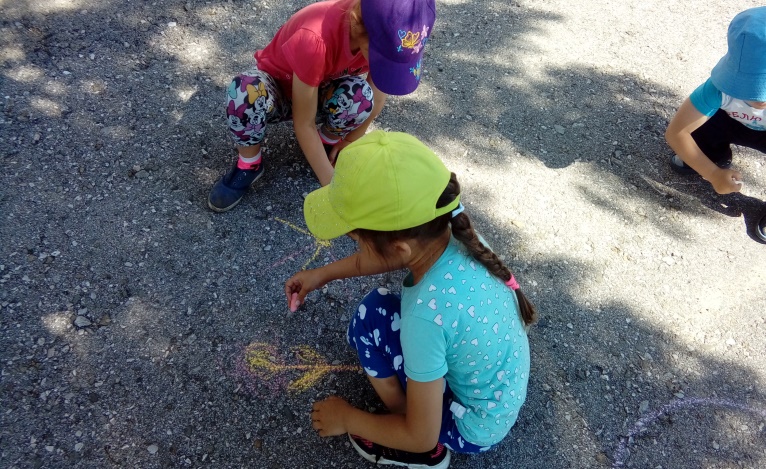 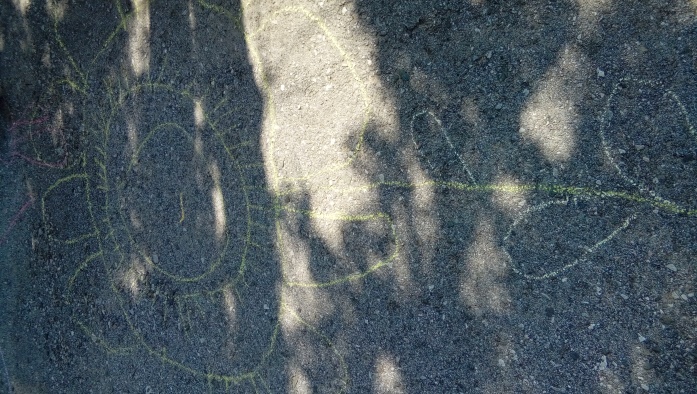 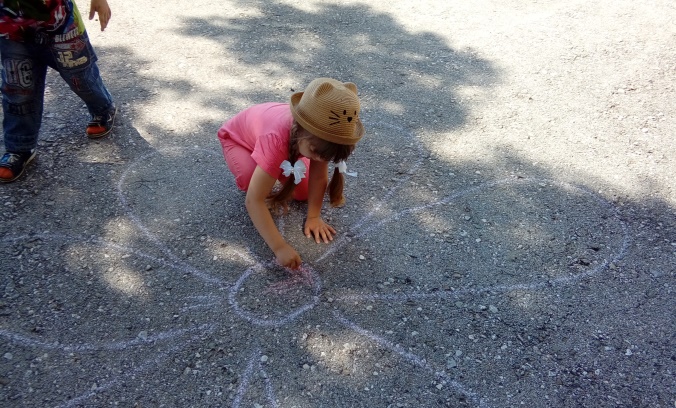 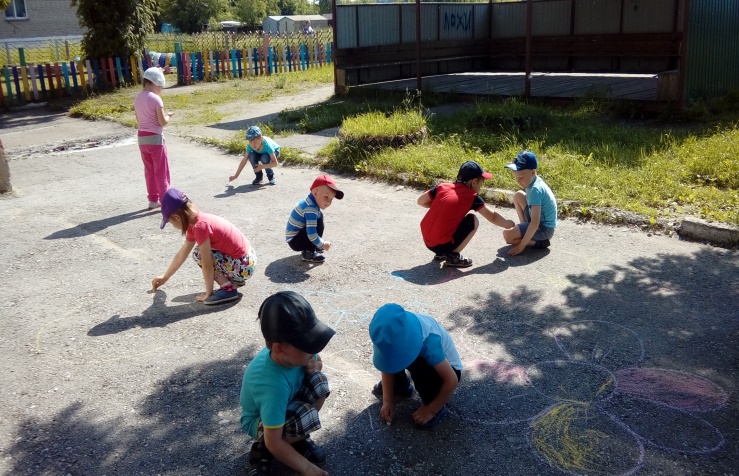 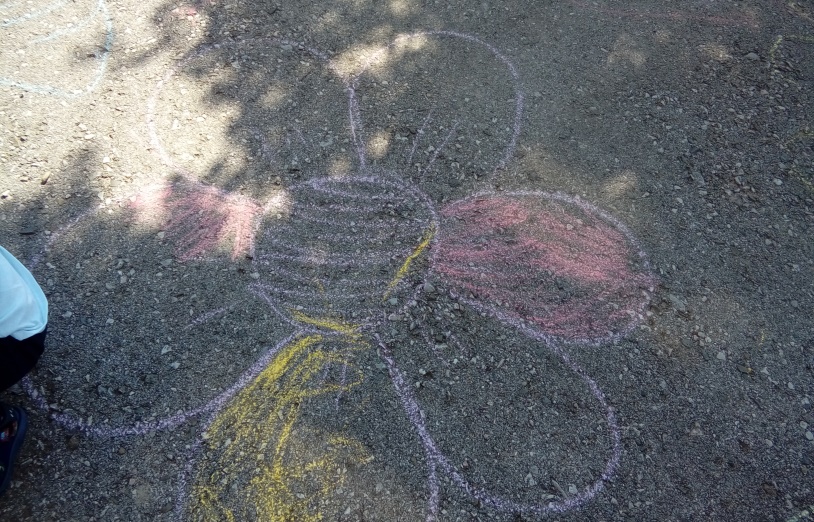 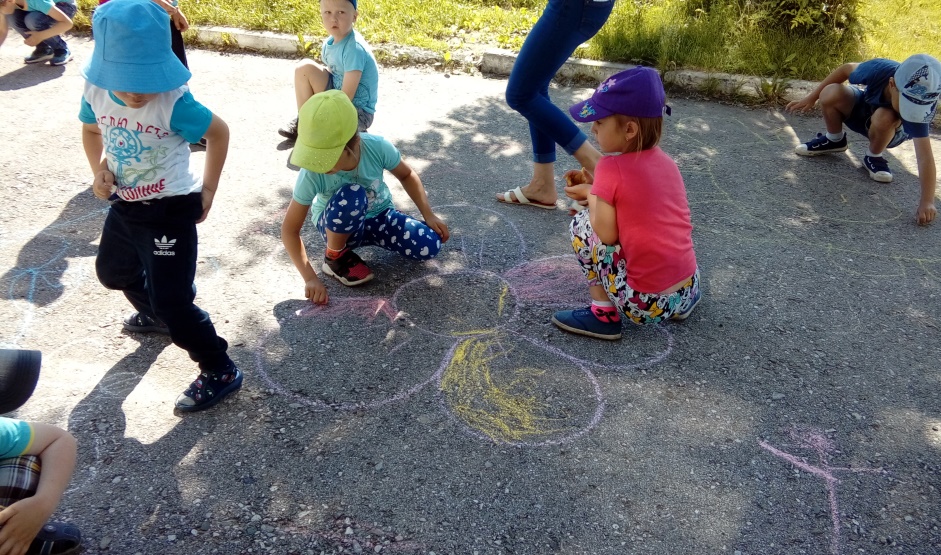 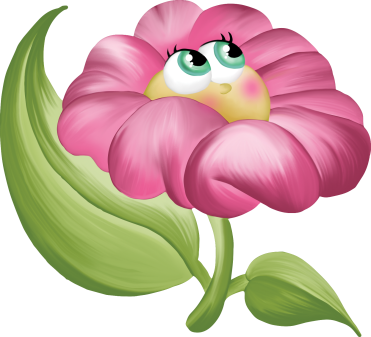 «Мы спортсмены»
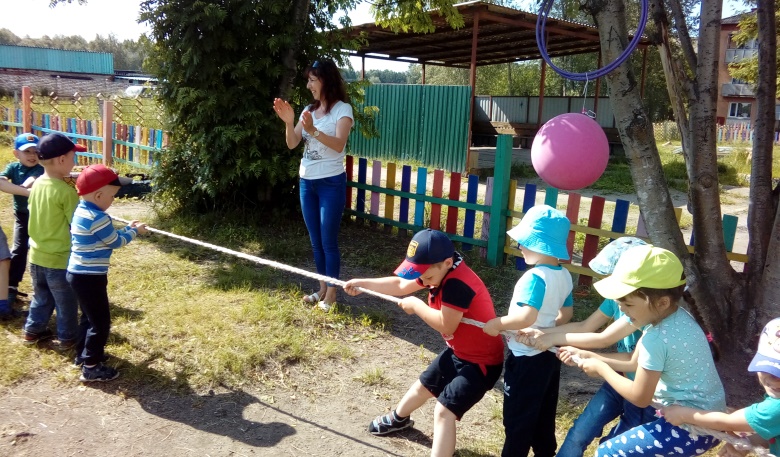 Чтоб проворным стать атлетом,
Проведём мы эстафету.
Будем бегать дружно, быстро,
Победить нам очень нужно.
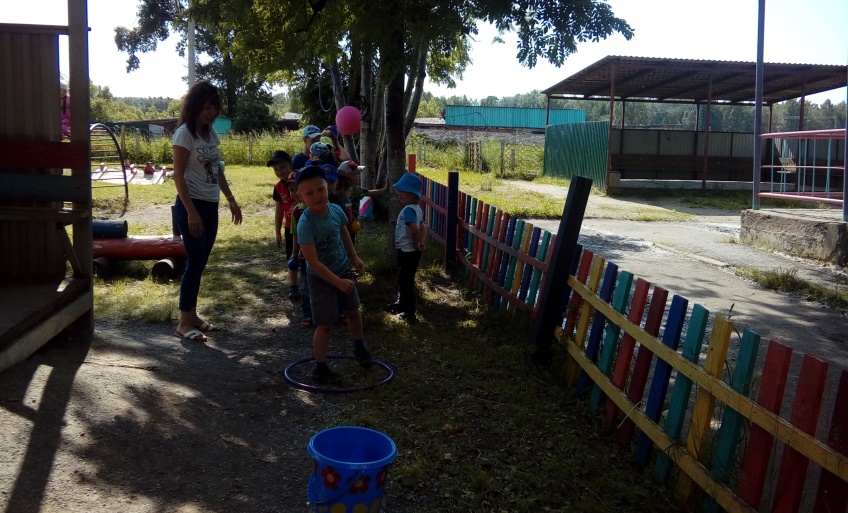 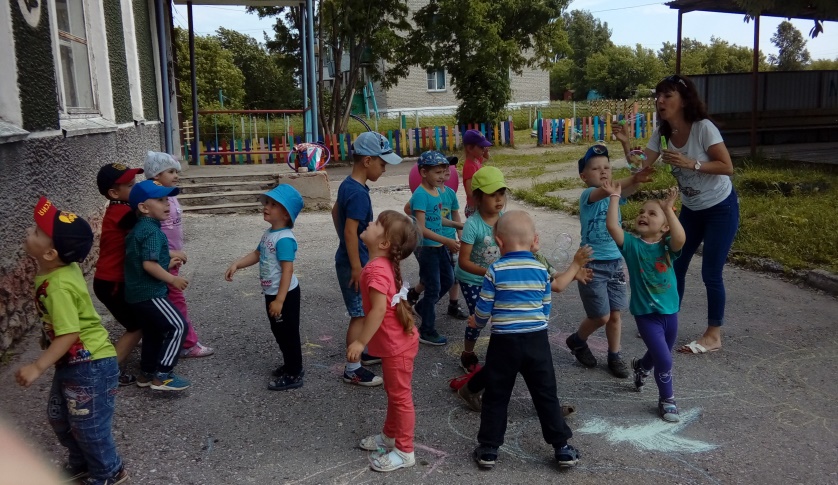 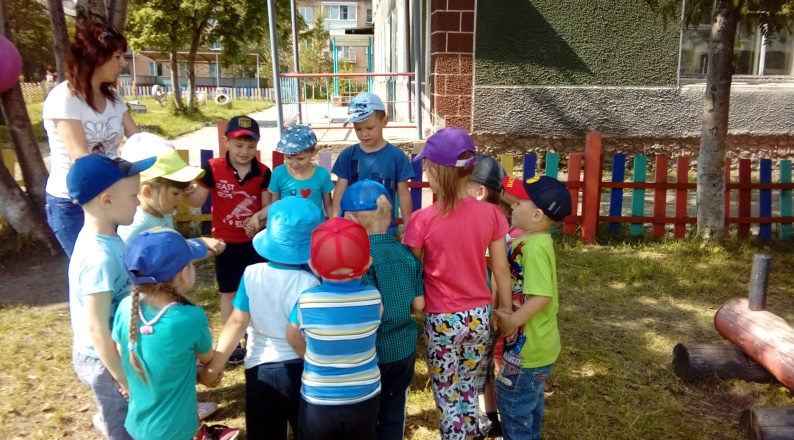 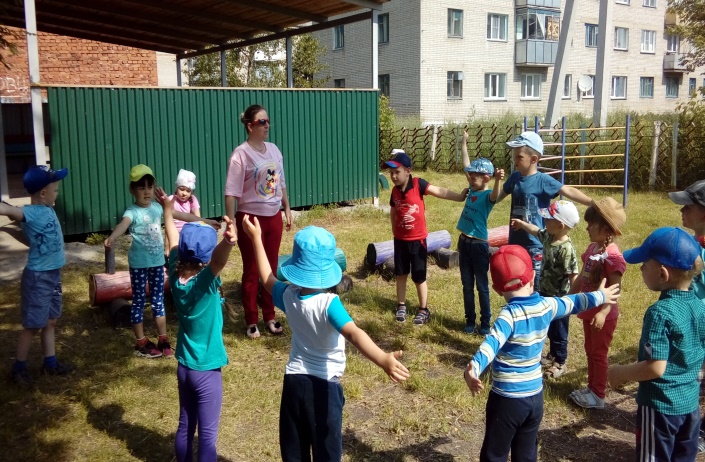 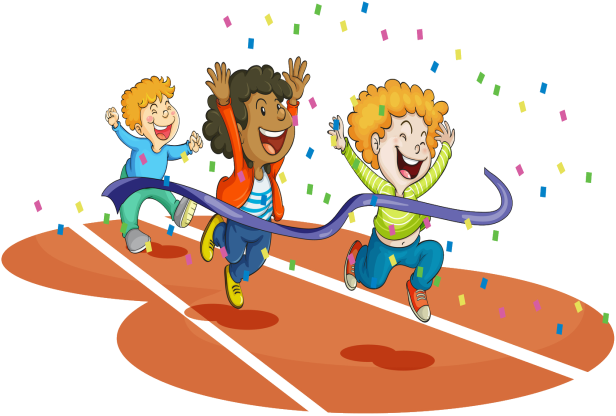 Свежий воздух малышам нужен и полезен!
Очень весело гулять, и не каких болезней!...
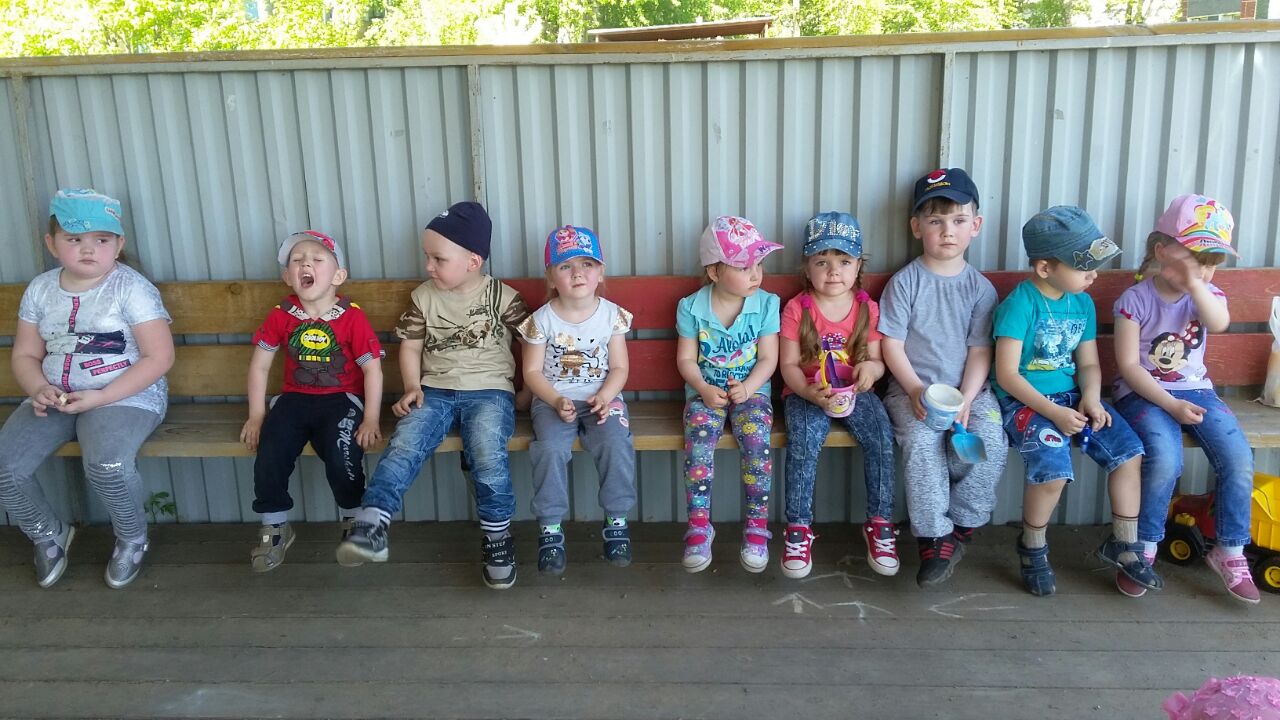 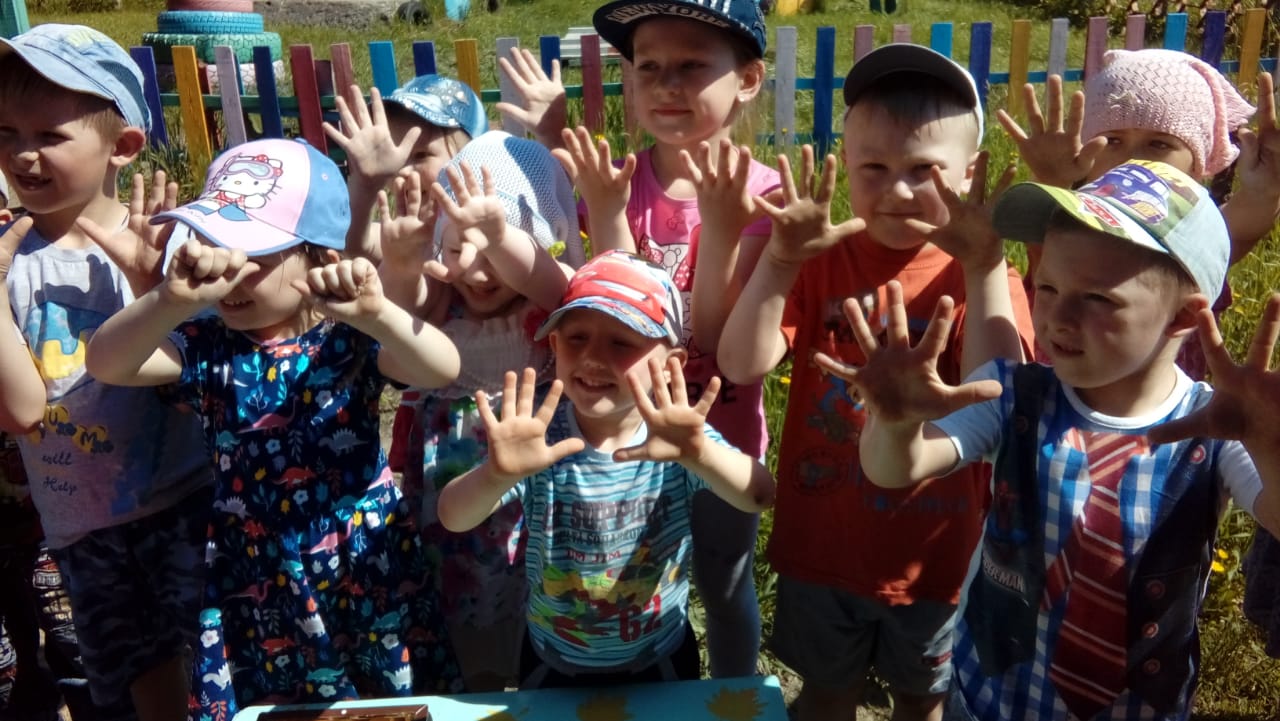 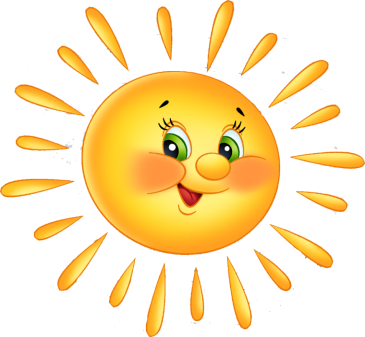 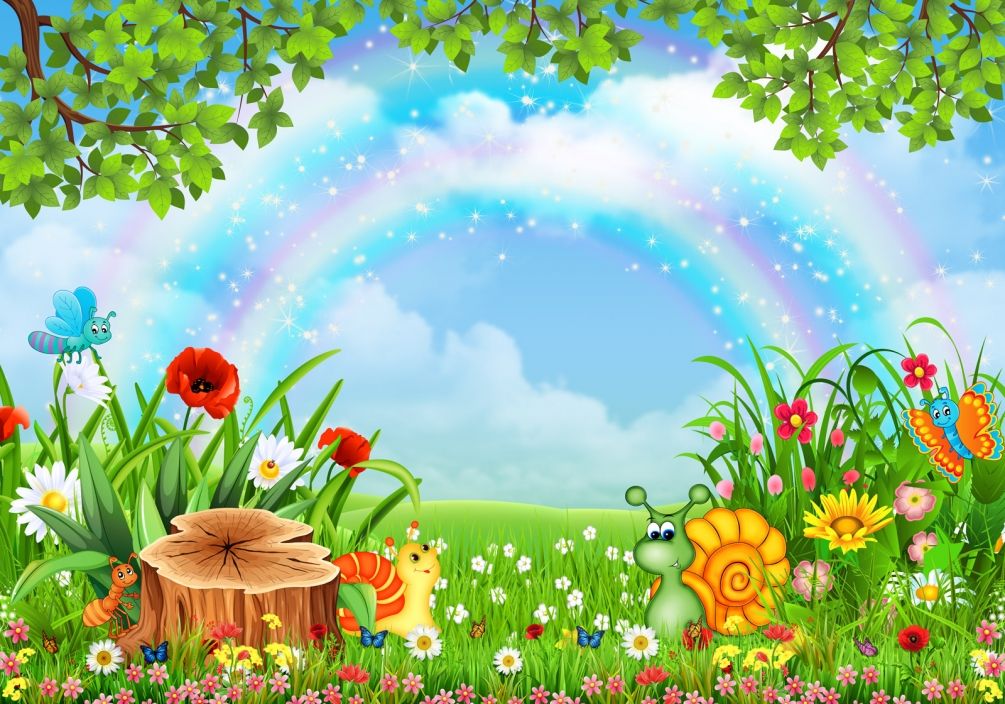 Почему для всех ребят
 Лето не хватает?
Лето словно шоколад ,
Очень быстро тает…
СПАСИБО ЗА ВНИМАНИЕ!